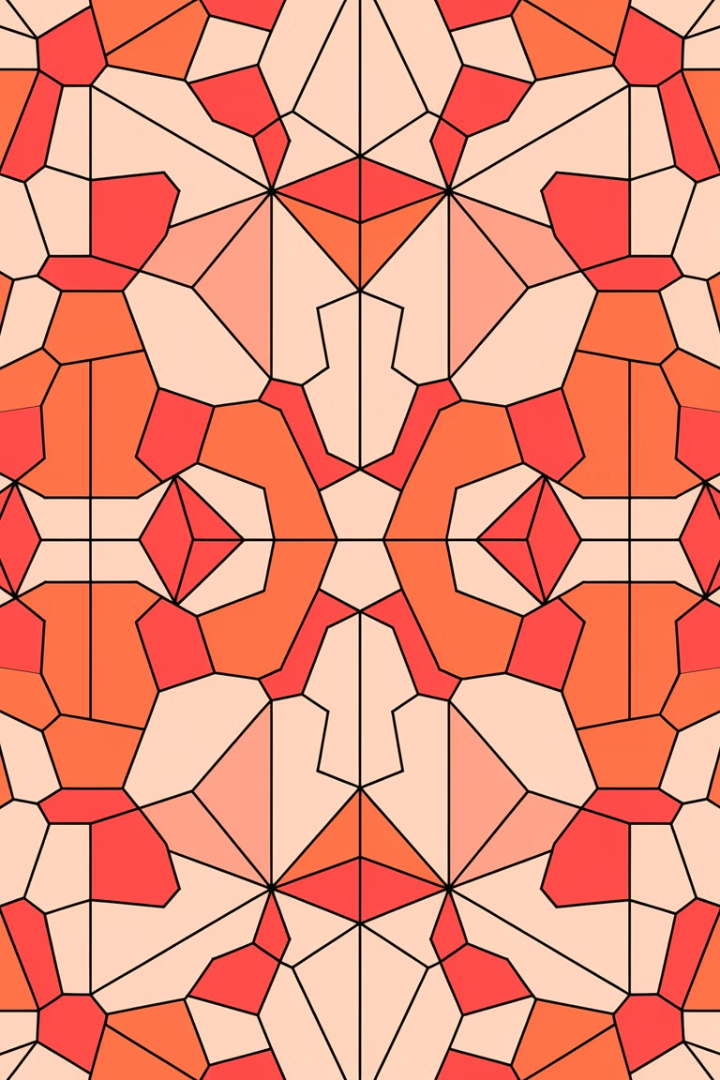 Navigating the Complexities of Lean IT Portfolio Management
Organizations are constantly seeking ways to maximize IT investments while aligning with strategic goals. Lean IT Portfolio Management (Lean PFM) offers a powerful approach to optimize IT investments, enhance agility, and deliver measurable value. This presentation explores the core principles, challenges, best practices, and key benefits of implementing Lean PFM.
by Kimberly Wiethoff
kW
Understanding Lean IT Portfolio Management
Value Stream Focus
Decentralized Decision-Making
Prioritize IT investments based on their contributions to specific value streams, rather than isolated projects, fostering cross-functional collaboration and alignment with business objectives.
Empower teams and leaders to make informed decisions at the right level, enabling quicker responses to changing priorities and market demands.
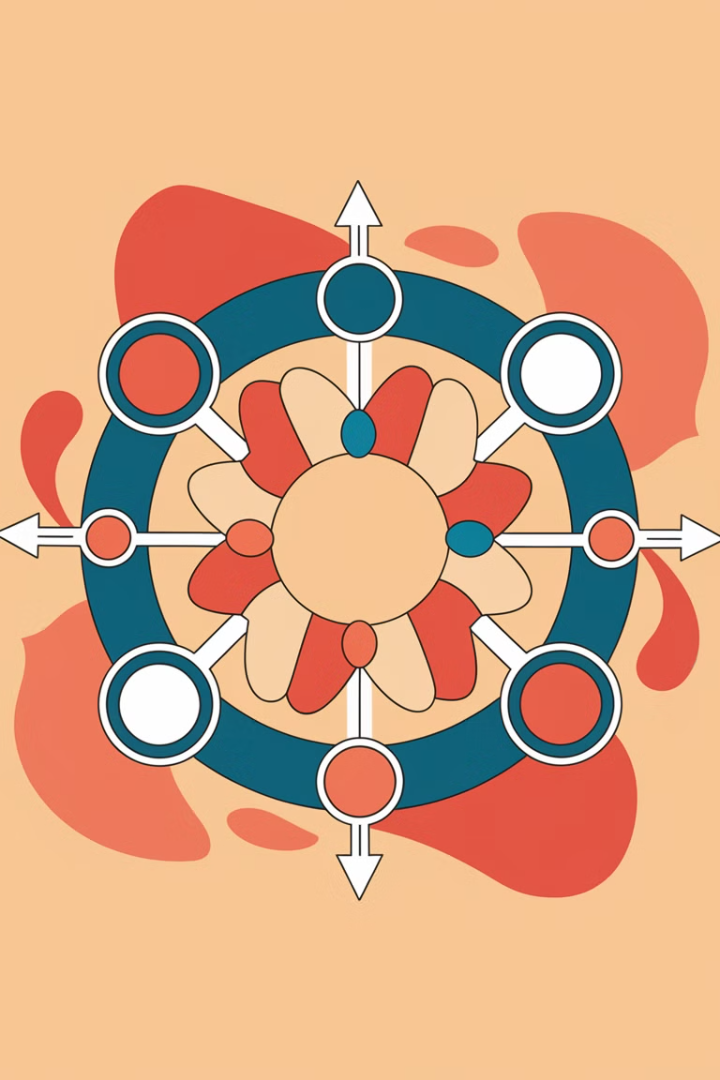 Core Principles of Lean IT Portfolio Management
Continuous Feedback and Adaptation
Lean Governance
1
2
Streamline approval processes and remove bureaucratic roadblocks that hinder agility, enabling faster decision-making and resource allocation.
Regularly review and adjust IT portfolios based on performance data, market shifts, and emerging risks to ensure alignment with evolving business needs.
Incremental Funding Models
3
Shift from large, upfront funding to iterative, value-driven funding cycles, allowing organizations to optimize financial commitment and minimize risk.
Challenges in Lean IT Portfolio Management
Balancing Agility with Governance
Prioritizing Based on Business Value
Managing Cross-Functional Dependencies
Striking the right balance between maintaining governance and enabling agility is crucial. Too much control hinders innovation, while too little governance leads to misaligned investments. Implementing lightweight governance frameworks that provide visibility and accountability without unnecessary complexity is key.
Many organizations struggle to align IT investments with business outcomes. Instead of prioritizing based on perceived urgency, Lean PFM emphasizes value-based prioritization. Techniques like Weighted Shortest Job First (WSJF) can help determine the highest-value initiatives.
Lean portfolio management requires coordination across multiple teams, functions, and value streams. Clear communication, standardized portfolio Kanban boards, and integrated planning cycles help manage dependencies effectively.
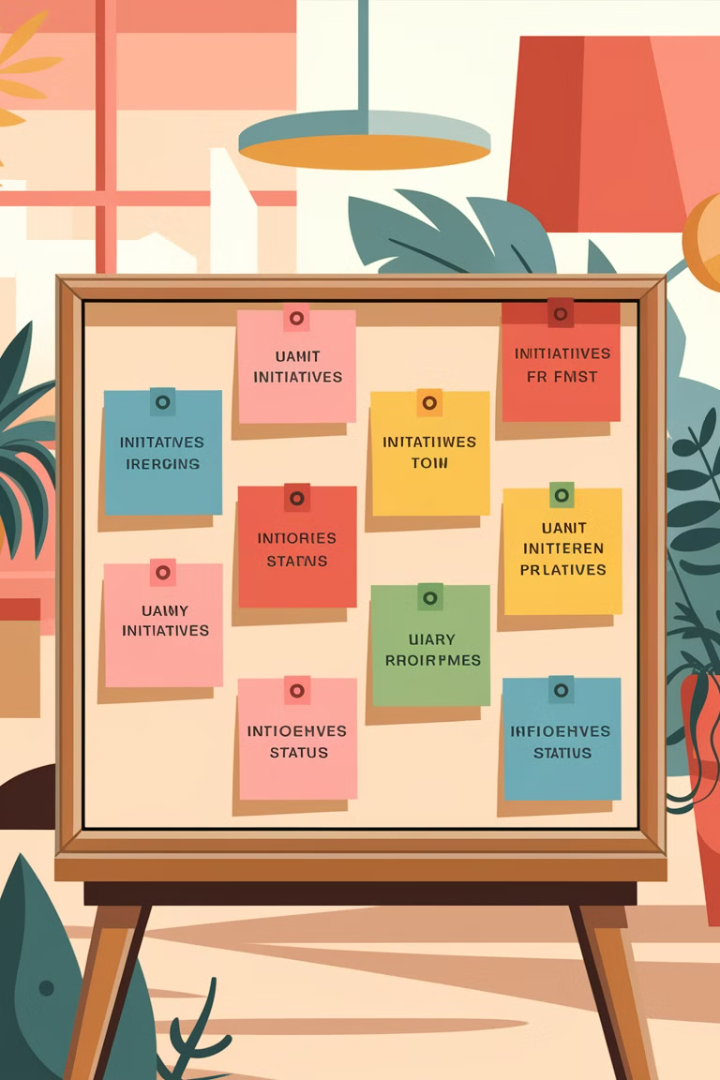 Best Practices for Lean IT Portfolio Management
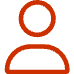 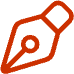 Implement a Value-Driven Prioritization Framework
Adopt Lean Budgeting and Incremental Funding
Leverage techniques like WSJF to evaluate potential initiatives based on business value, time sensitivity, and effort. Regularly review and adjust priorities based on market and internal feedback.
Replace annual fixed budgets with rolling wave funding to enable flexibility and adapt to changing needs. Fund value streams instead of individual projects to promote long-term business alignment.
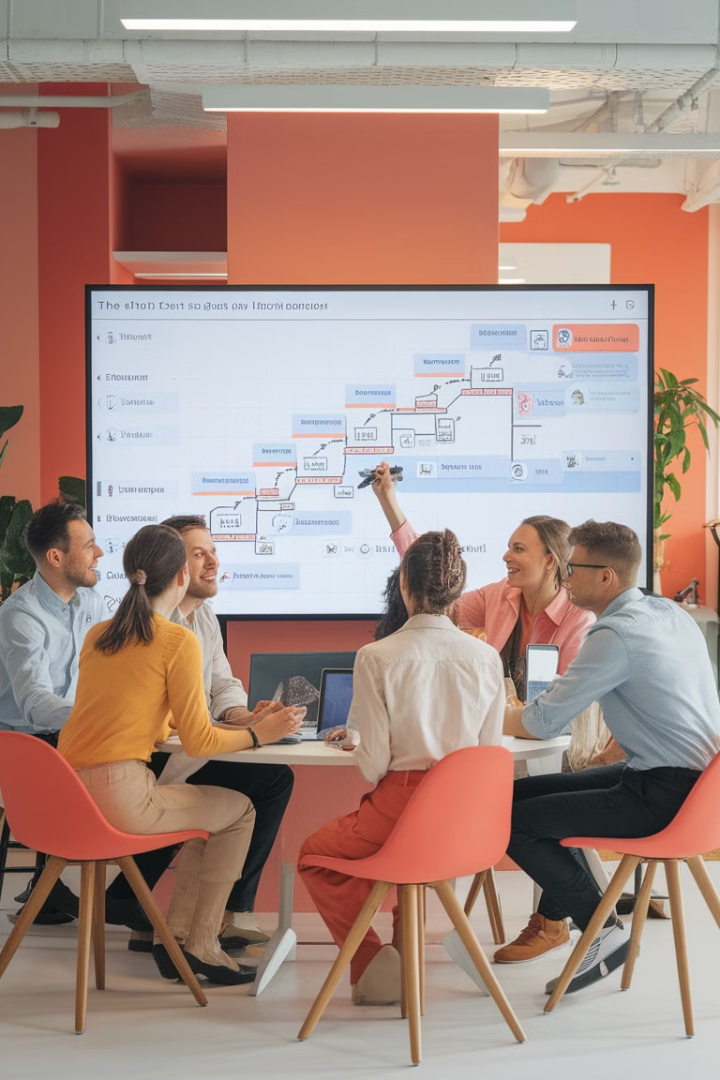 Best Practices for Lean IT Portfolio Management
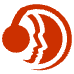 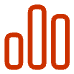 Establish Cross-Functional Portfolio Teams
Leverage Visual Portfolio Management
Utilize Kanban boards to provide transparency into portfolio status, blockers, and progress. Implement real-time dashboards for stakeholders to track performance metrics.
Involve representatives from IT, finance, business, and operations to ensure holistic decision-making and a comprehensive understanding of business needs.
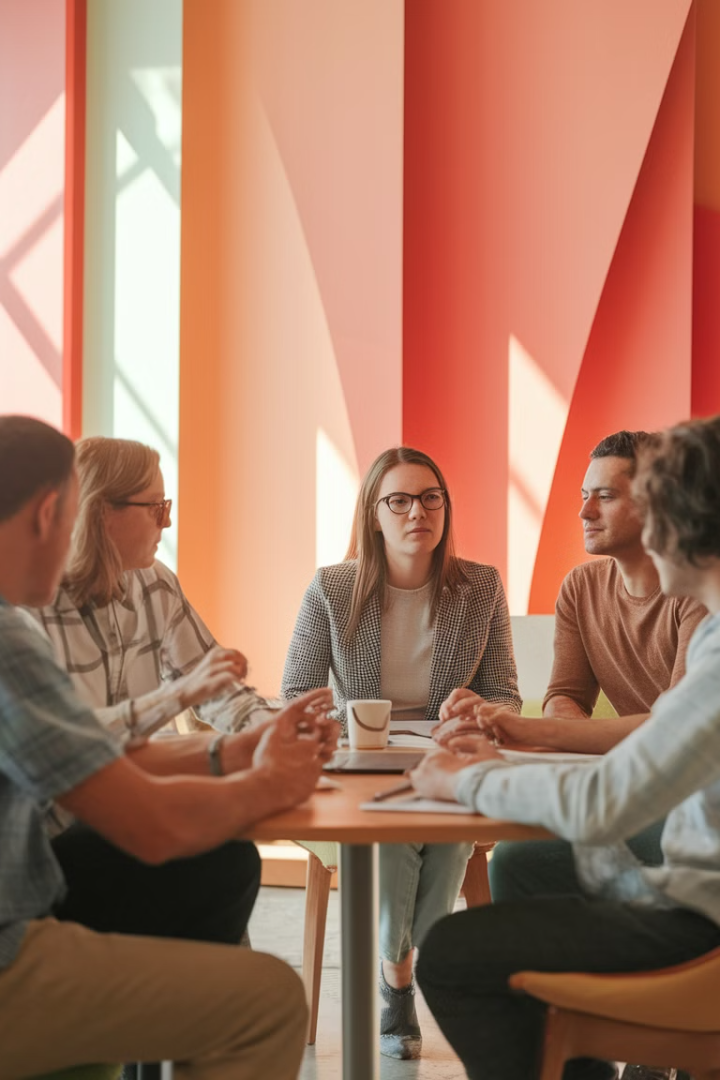 Best Practices for Lean IT Portfolio Management
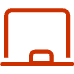 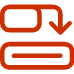 Emphasize Continuous Learning and Adaptation
Measure and Track Portfolio Performance
Conduct regular retrospectives to assess portfolio performance and identify improvement areas. Foster a culture of experimentation and innovation to drive continuous improvement.
Establish key performance indicators (KPIs) to measure the effectiveness of IT investments and track progress towards business goals. Regularly review and adjust KPIs based on evolving priorities.
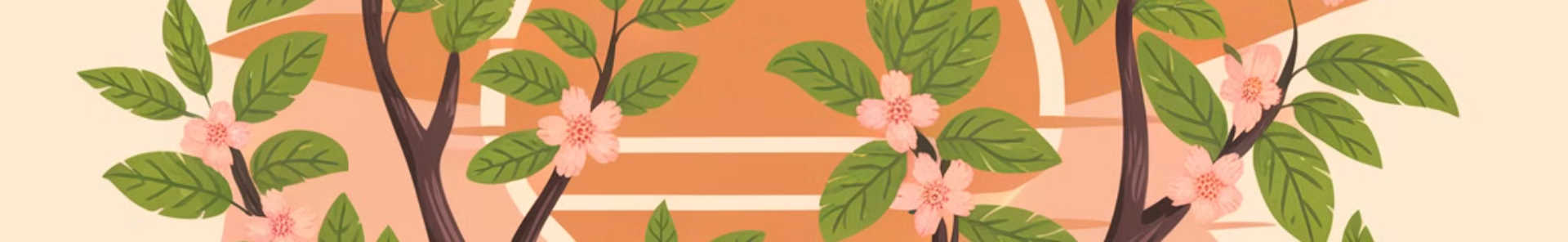 Benefits of Lean IT Portfolio Management
Enhanced Business Alignment
Improved Resource Utilization
Align IT investments with strategic business goals by prioritizing value streams and ensuring that projects deliver tangible results.
Optimize resource allocation by prioritizing high-value initiatives and minimizing waste through lean principles.
1
2
3
4
Increased Agility and Responsiveness
Reduced Time to Market
Enable faster responses to market changes and emerging opportunities by embracing decentralized decision-making and continuous adaptation.
Accelerate project delivery by streamlining processes, eliminating unnecessary steps, and focusing on value-driven outcomes.
Implementing Lean IT Portfolio Management
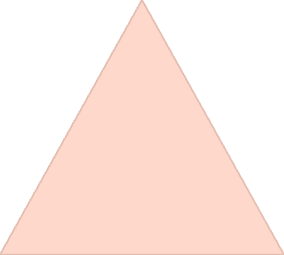 Establish a Clear Vision
Define the organization's strategic goals and identify key value streams to align IT investments.
1
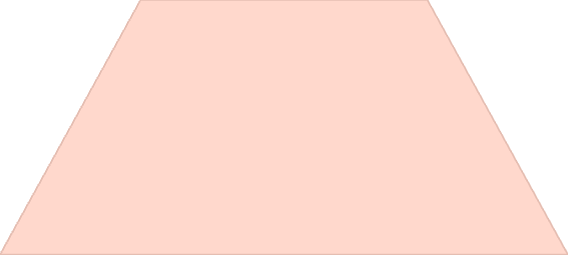 Develop a Lean PFM Framework
2
Implement a lightweight governance structure, define prioritization criteria, and establish clear roles and responsibilities.
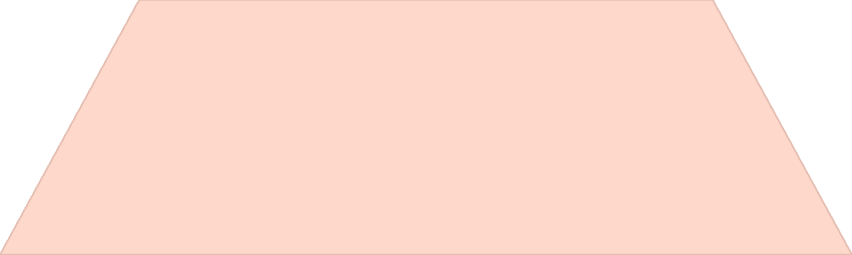 Train and Empower Teams
Educate teams on Lean principles and tools to foster a culture of continuous improvement and value-driven decision-making.
3
Transforming IT Portfolio Management with Lean Principles
Eliminate Waste
1
Identify and eliminate non-value-adding activities to improve efficiency and reduce costs.
Embrace Continuous Improvement
2
Foster a culture of continuous learning and adaptation, promoting regular feedback loops and ongoing process optimization.
Maximize Value Delivery
Focus on delivering tangible business outcomes by prioritizing high-value initiatives and streamlining processes.
3
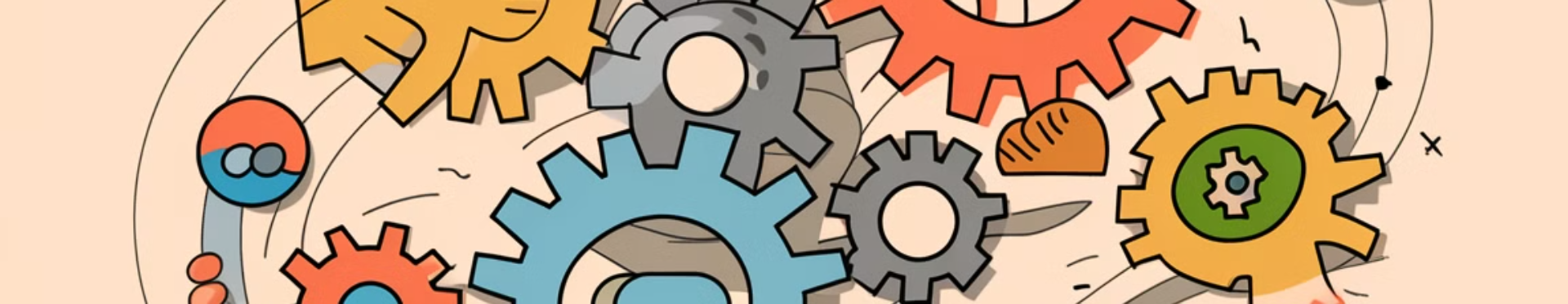 Key Takeaways
1
2
3
Value-Driven
Agile & Adaptive
Collaborative
Align IT investments with business outcomes by prioritizing initiatives based on their contribution to value streams.
Embrace continuous feedback, iterative development, and dynamic roadmapping to adapt to changing market conditions and priorities.
Foster cross-functional collaboration and empowered decision-making to ensure alignment and responsiveness.
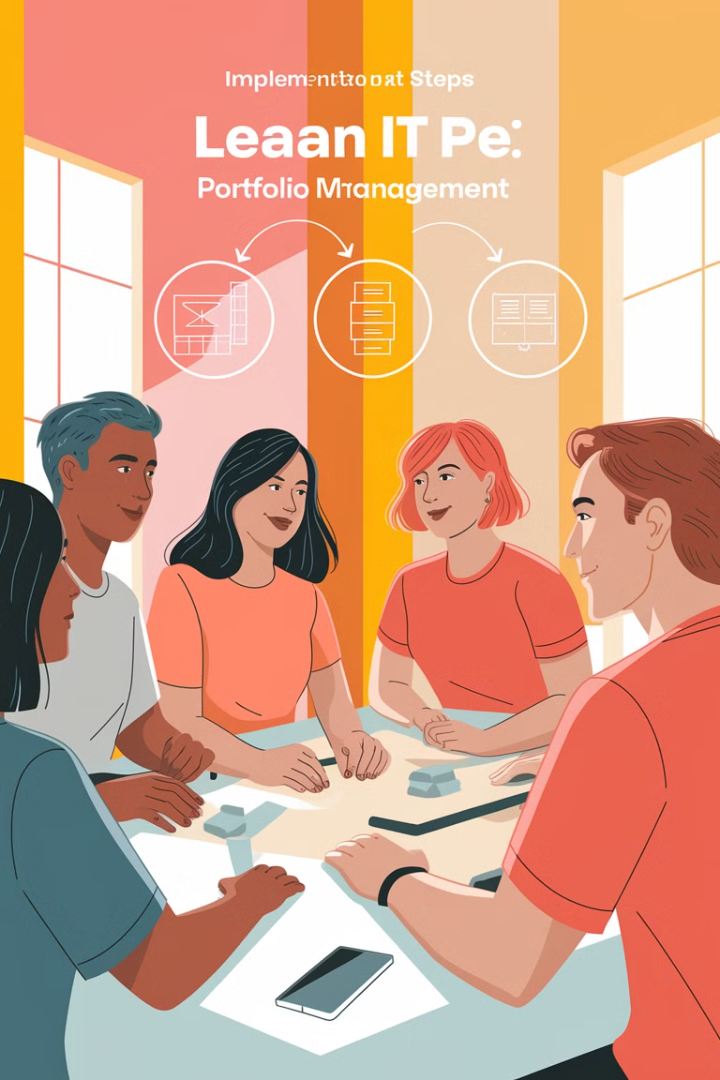 Next Steps
Start by assessing your current IT portfolio management practices. Identify areas for improvement, prioritize initiatives based on value, and implement a lean framework. Regularly review and adapt your approach to ensure continuous improvement and maximize the value delivered by your IT investments.